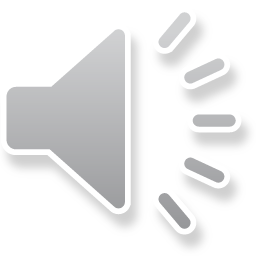 ত
গ
ম
স্বা
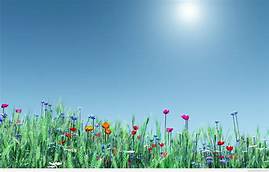 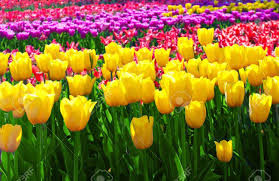 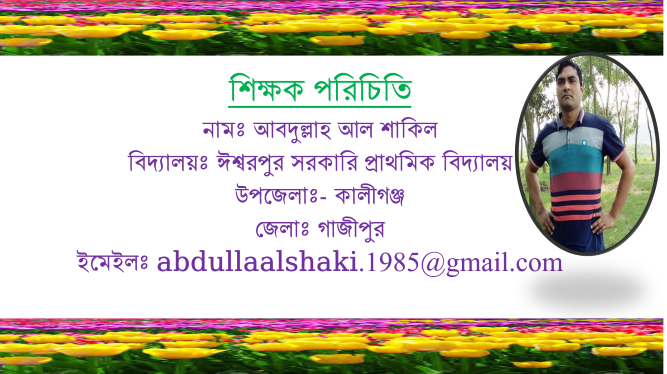 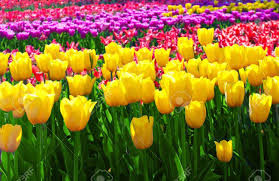 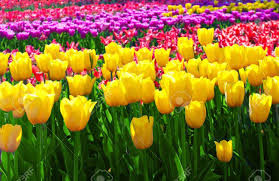 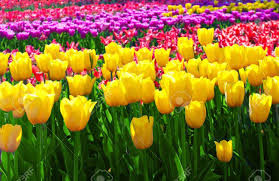 চল একটি ভিডিও দেখি
https://www.youtube.com/watch?v=0KcegRGdzus&t=42s
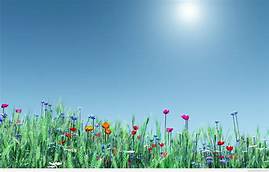 পাঠ পরিচিতি
শ্রেণীঃ      ৪র্থ
বিষয়ঃ     বাংলাদেশ ও বিশ্ব পরিচয়
পাঠঃ       দুর্যোগ মোকাবেলা
পাঠ্যাংশঃ  আগুন
সময়ঃ      ৪০ মিনিট
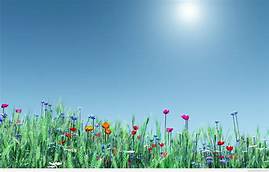 শিখনফলঃ
১০.১.১ বাংলাদেশের দুর্যোগ আগুন সম্পর্কে বলতে পারবে ।
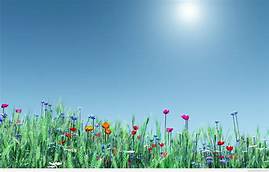 প্রাকৃতিক দুর্যোগ
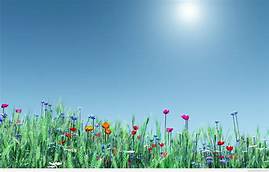 বন্যা
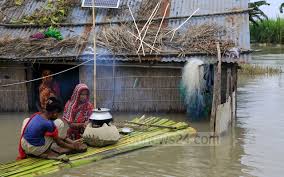 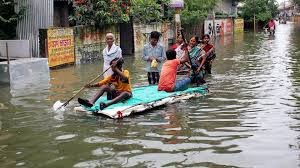 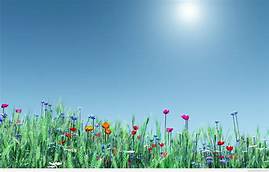 ঘূর্ণিঝড়
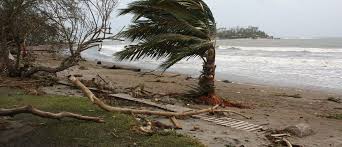 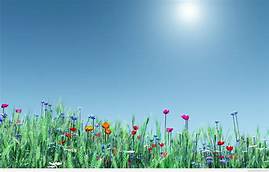 ভূমিকম্প
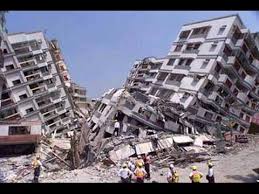 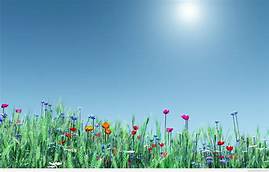 আজকে আমরা আগুন সম্পর্কে জানব
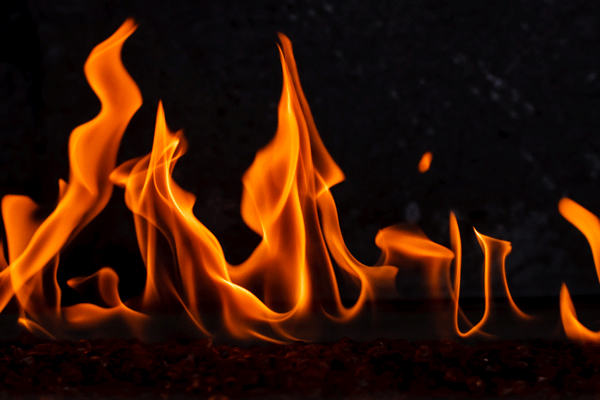 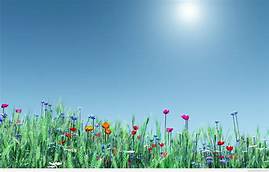 আগুনের ক্ষতিকর প্রভাব
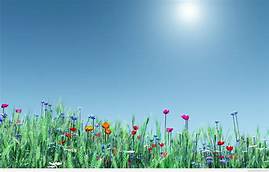 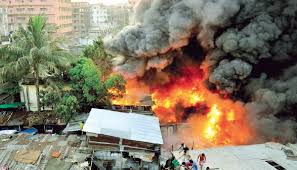 বস্তিতে আগুন লাগার দৃশ্য
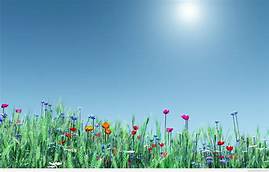 বিমানে  আগুন  লাগার দৃশ্য
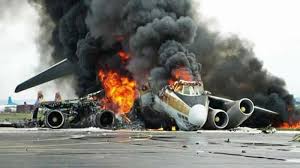 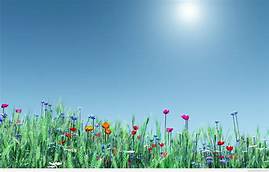 ট্রেনে আগুন লাগার দৃশ্য
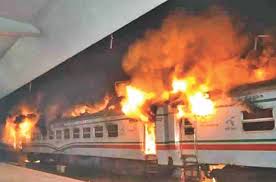 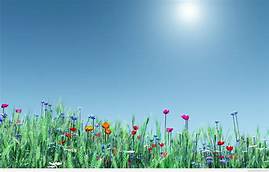 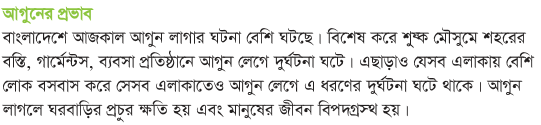 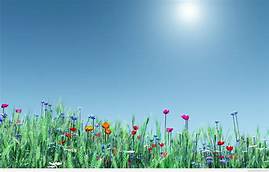 আগুন লাগার বিভিন্ন কারণ
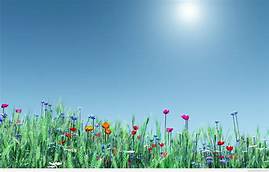 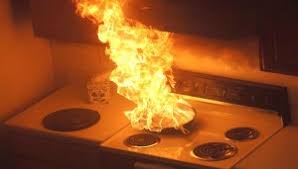 রান্নার পর চুলার আগুন নিভিয়ে না রাখলে আগুন লাগতে পারে।
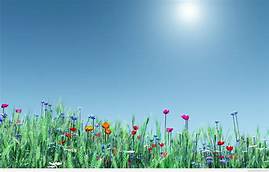 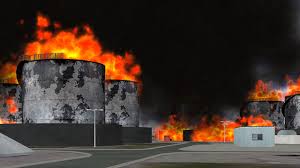 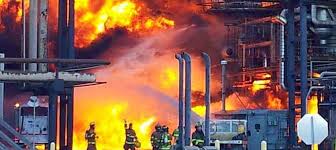 কলকারখানার দাহ্য পদার্থ  থেকে আগুন লাগে
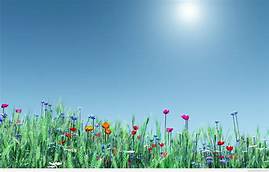 বাড়ির বিদ্যুতের লাইনে সমস্যার কারণে আগুন লাগে ।
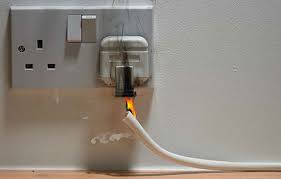 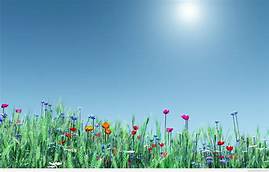 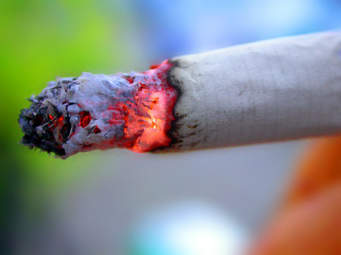 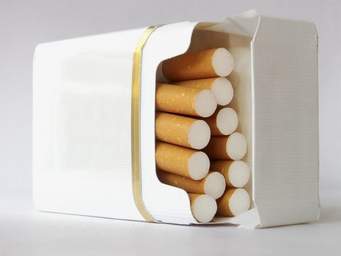 বিড়ি, সিগারেটের কারণে আগুন লাগতে পারে
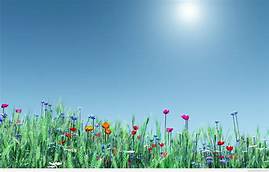 শিশুরা আগুন বা আতশবাজী নিয়ে খেললে আগুন লাগতে পারে।
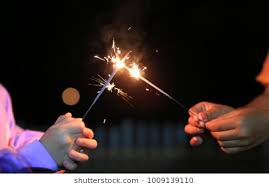 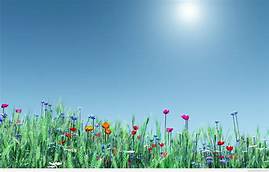 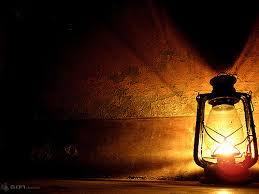 ঘরে কুপি, হারিকেন, মশার কয়েল  জ্বালিয়ে রাখলে আগুন লাগতে পারে
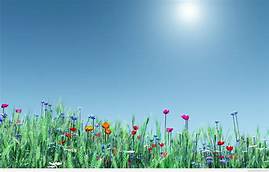 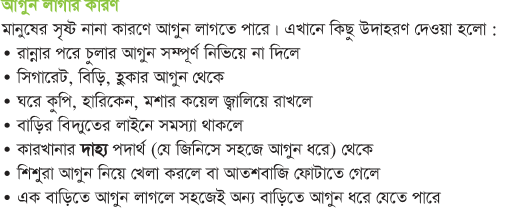 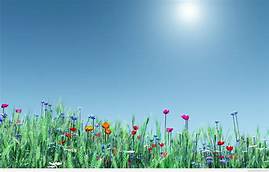 আগুন মোকাবিলা
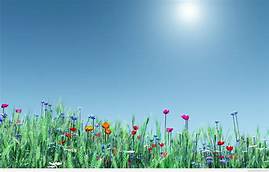 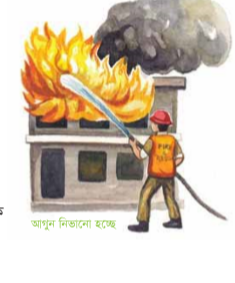 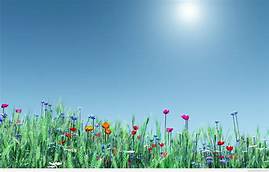 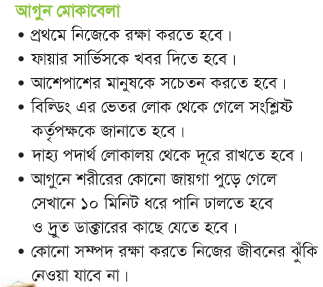 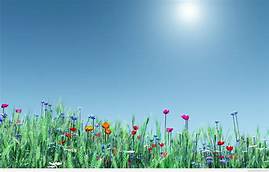 বই সংযোগ
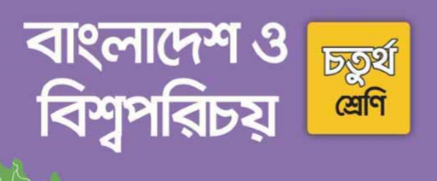 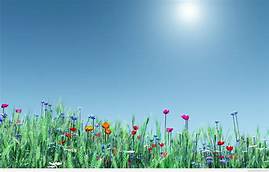 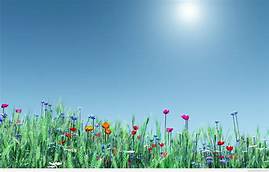 মূল্যায়নঃ 
 (১) কিভাবে আগুন লাগতে পারে ?
(২)আমরা কিভাবে আগুন মোকাবেলা করতে পারি?
(৩)আগুন লাগার কারণে কি ধরনের ক্ষতি হতে পারে?
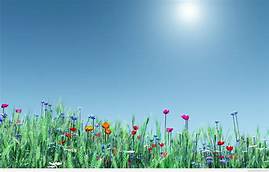 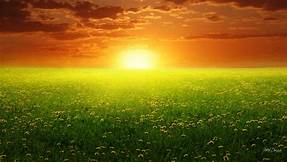 ধন্যবাদ
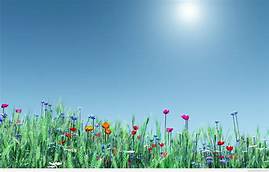